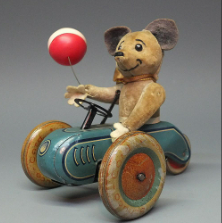 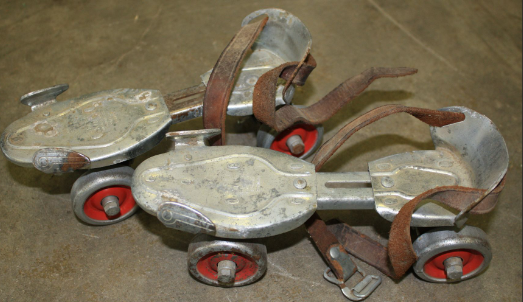 Toys timeline
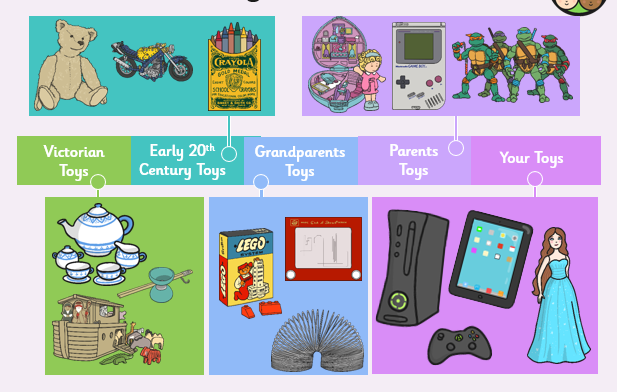